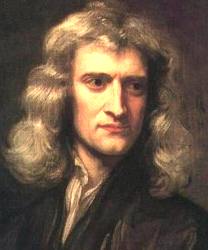 ２学年 化学基礎  授業資料 No.45  ≪組成式≫
教科書 P ６０、６１
２年（　）組（　　）席　名前（　　　　　　　　　　　　）
■今日の流れ
①：イオンからなる物質を元素記号で表現しよう。
②：組成式が書けるようになろう。　③：イオン式を覚えよう。
アイザック　ニュートン
Isaac Newton (1642 - 1727)
 イングランドの自然哲学者
数学者・神学者
■ 課題：イオン式を覚えよう！！
※次の組成式の名前を整理しよう。次回の授業で小テストを行います。
■ イオンからなる物質の書き方
※イオンから出来た物質を化学式で表現したものを（　　　　　　　　　）という。
■ イオンからなる物質の組成式の読み方
イオンからなる物質の名称は、
　　　①　　　　　　　　　　　　　　　　　　　　　　　　　　　　　　　　　　　　
　　　②
印
評価
次のイオンからなる物質の組成式と名称を答えよ。
■ 練習問題
組成式：　　　　　　　　　　　
名称：
組成式：　　　　　　　　　　　
名称：
組成式：　　　　　　　　　　　
名称：
組成式：　　　　　　　　　　　
名称：